Боннская армия основной закон в 1949
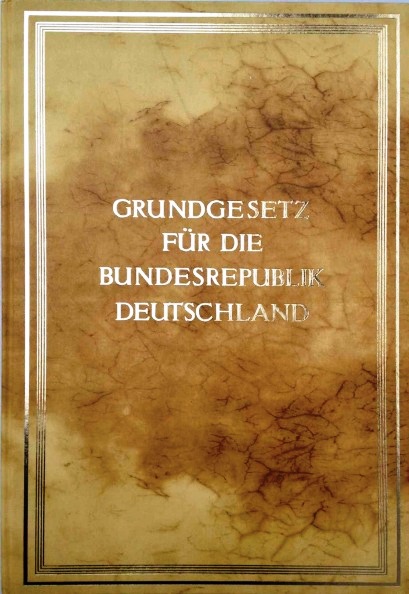 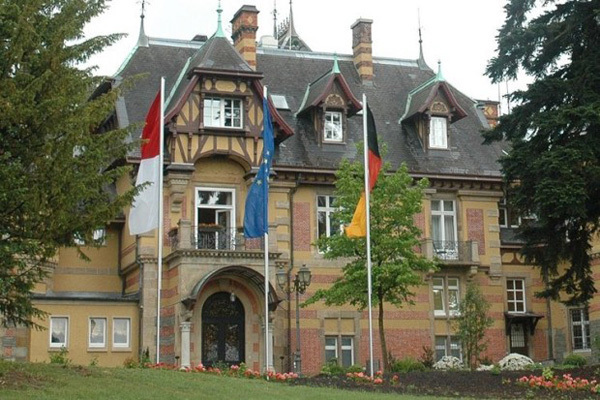 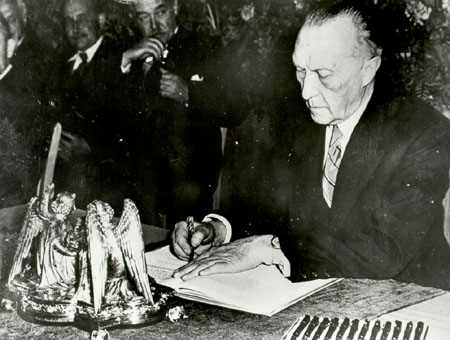 02.09.2013
staatenlos.info
1
Reichstag Christo - Staatenloser Bundestag Berlin
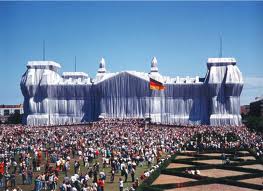 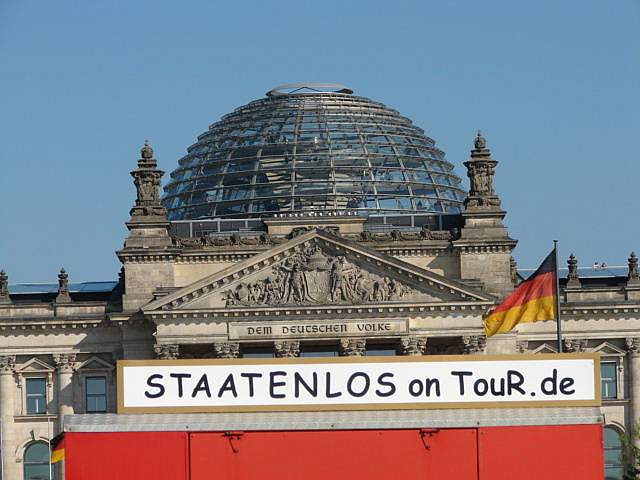 02.09.2013
staatenlos.info
2
Europäische Union
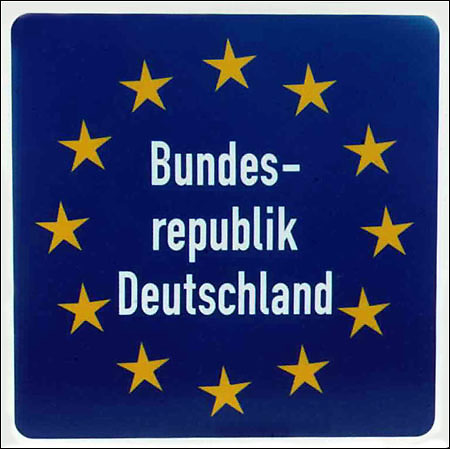 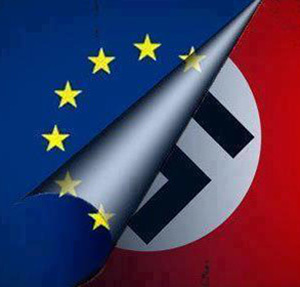 02.09.2013
staatenlos.info
3
Grundgesetz vs. Weimarer Verfassung WRV 1919
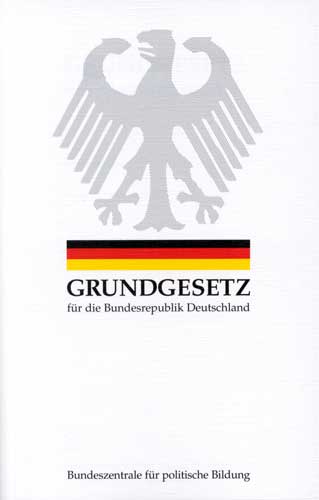 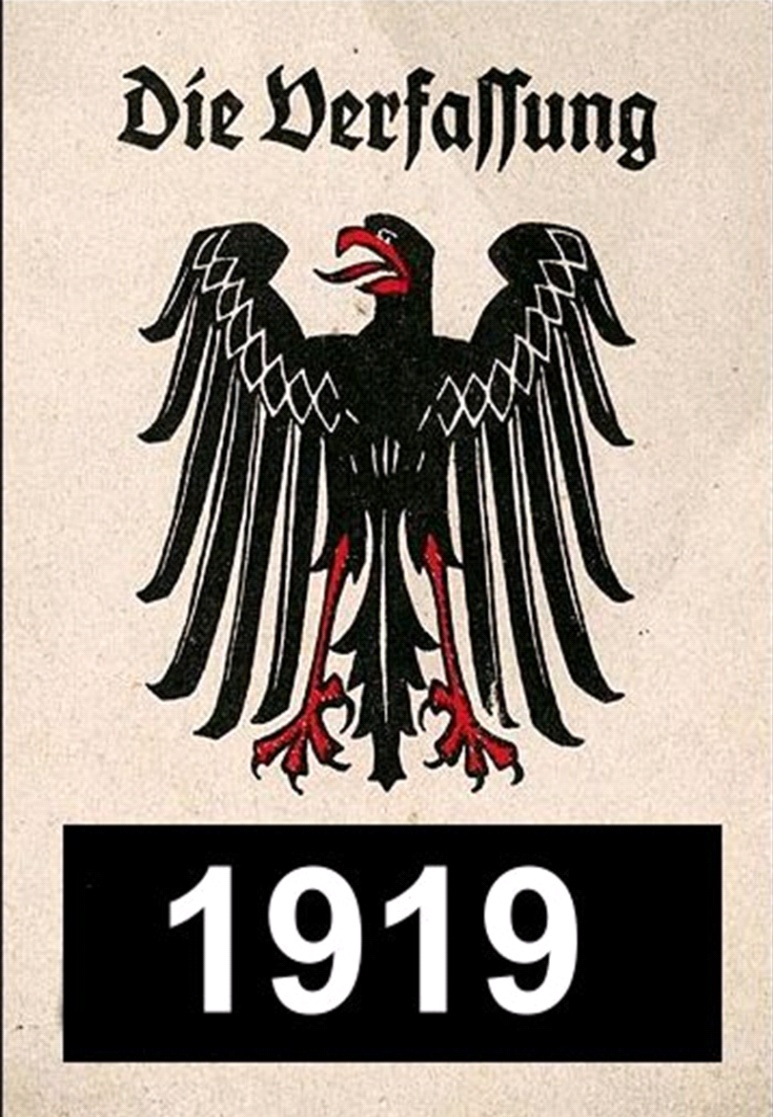 02.09.2013
staatenlos.info
4
Deutschland überlagert
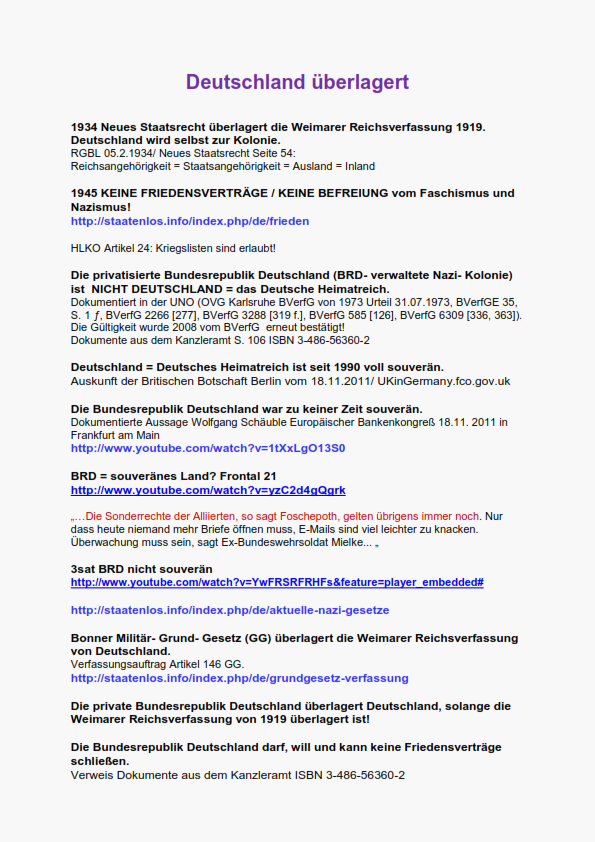 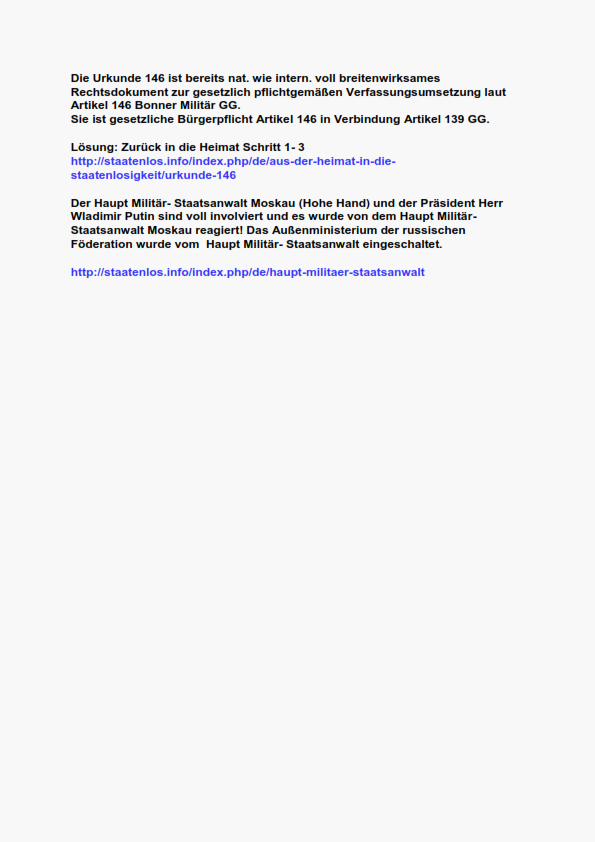 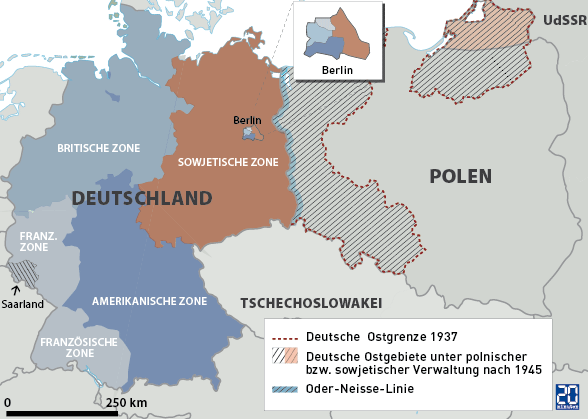 02.09.2013
staatenlos.info
5
Die BRD ist nicht Deutschland
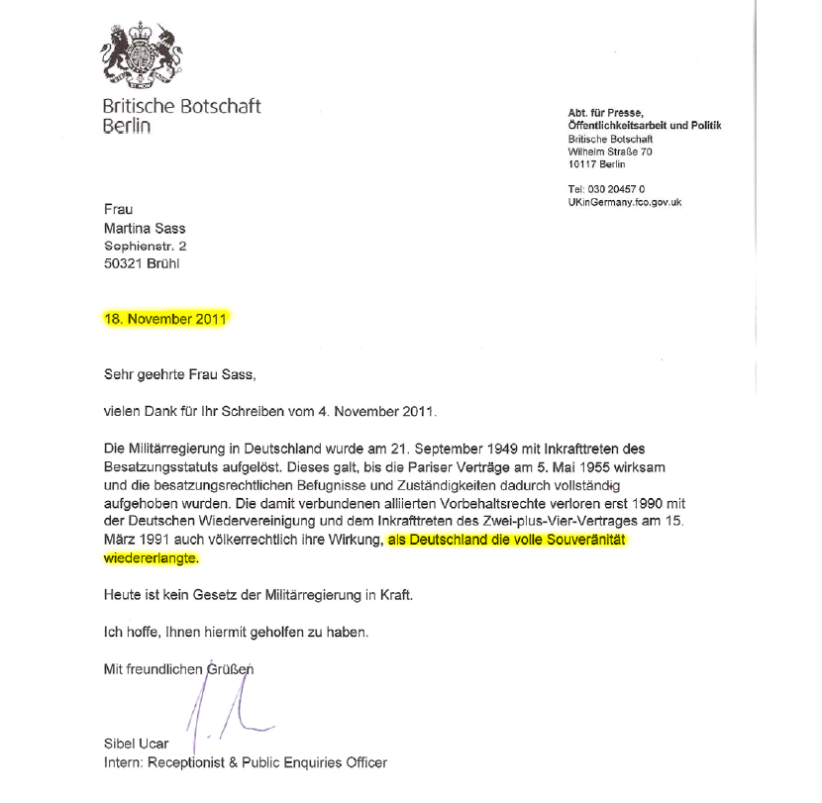 02.09.2013
staatenlos.info
6
Dokumente aus dem Kanzleramt
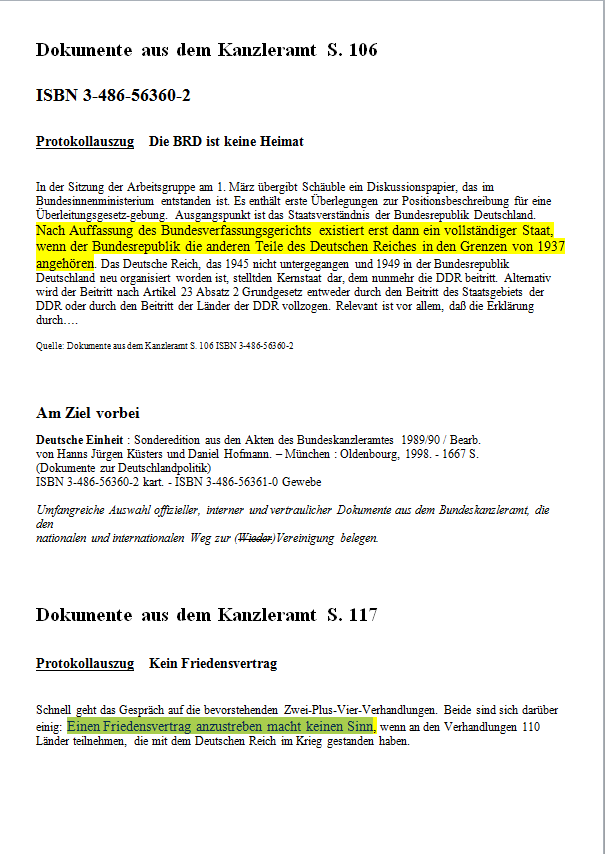 02.09.2013
staatenlos.info
7
Wiedervereinigung ist nicht erfolgt 1
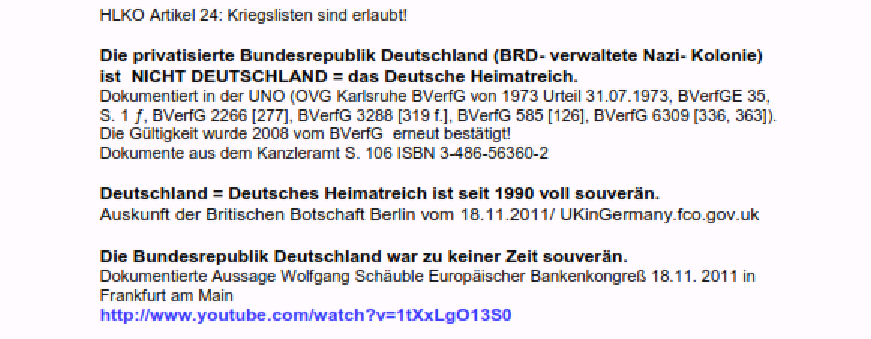 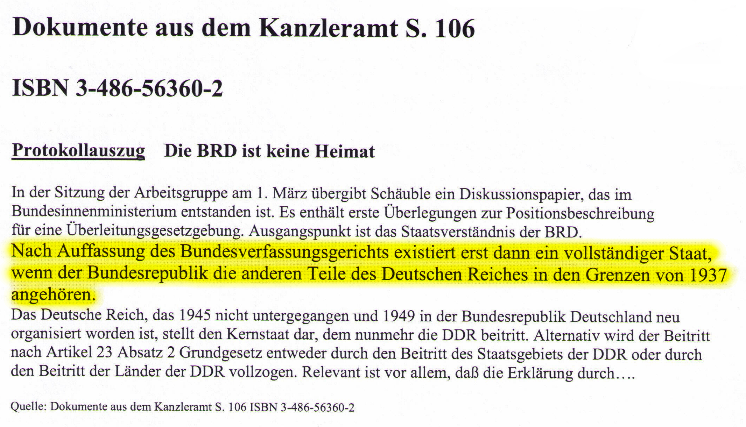 02.09.2013
staatenlos.info
8
Wiedervereinigung ist nicht erfolgt 2
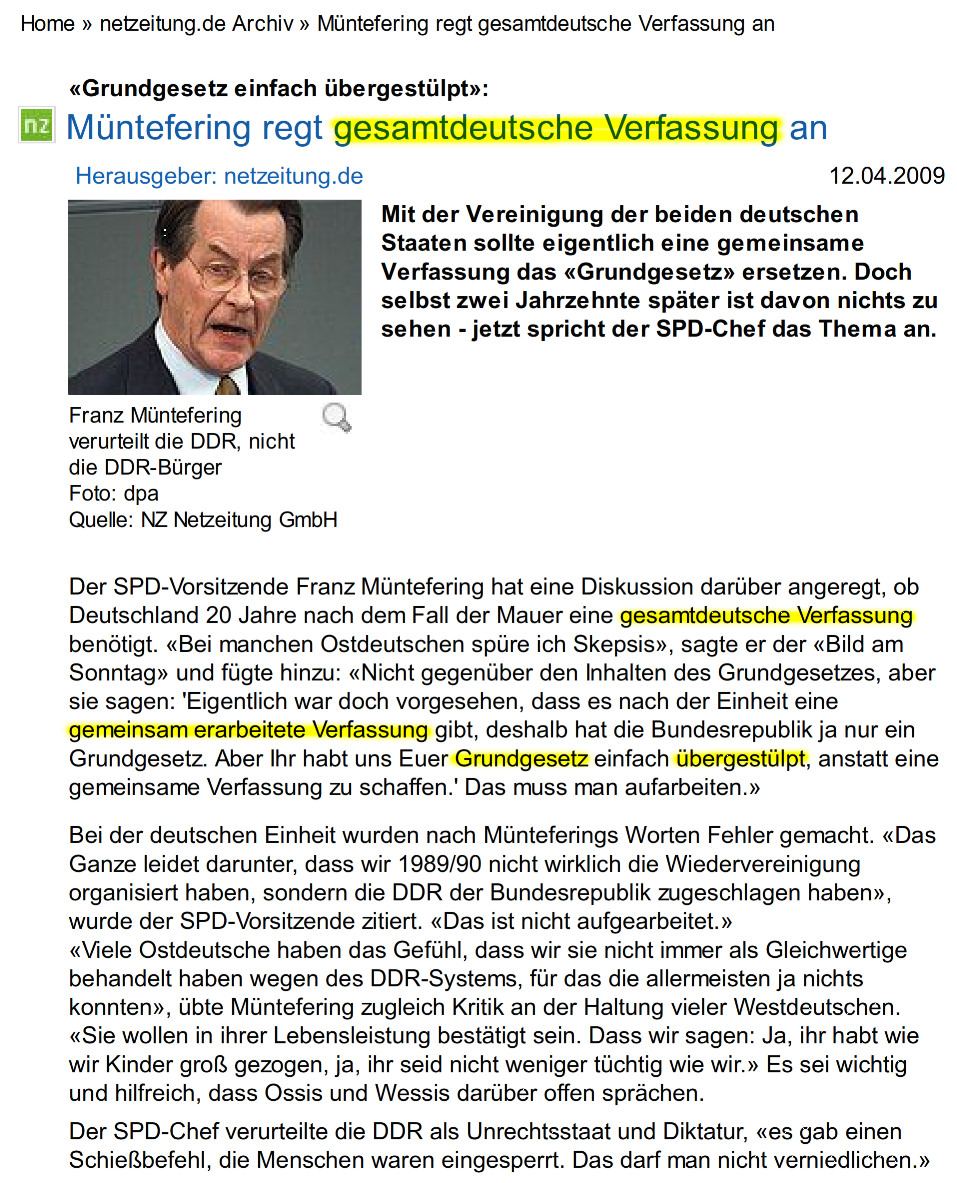 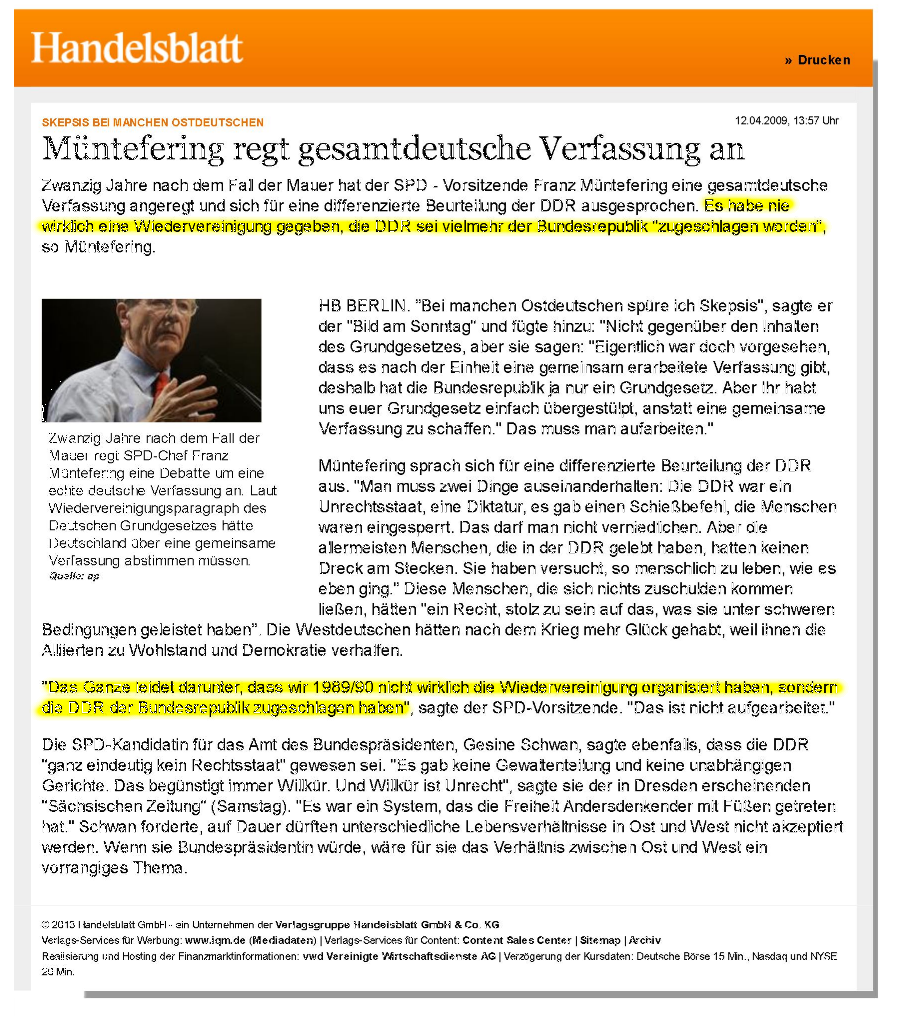 02.09.2013
staatenlos.info
9
Grundgesetz – Basic – low2 Seite 1 - 2
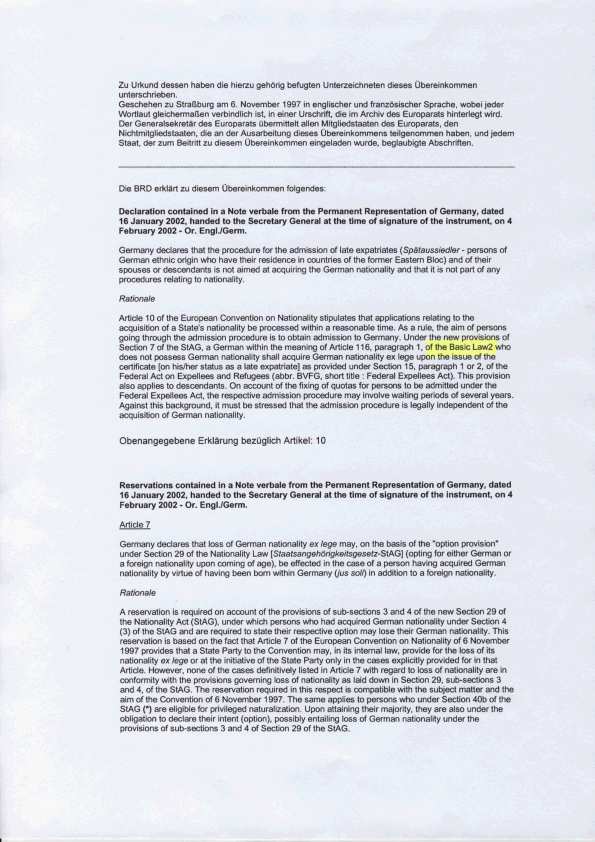 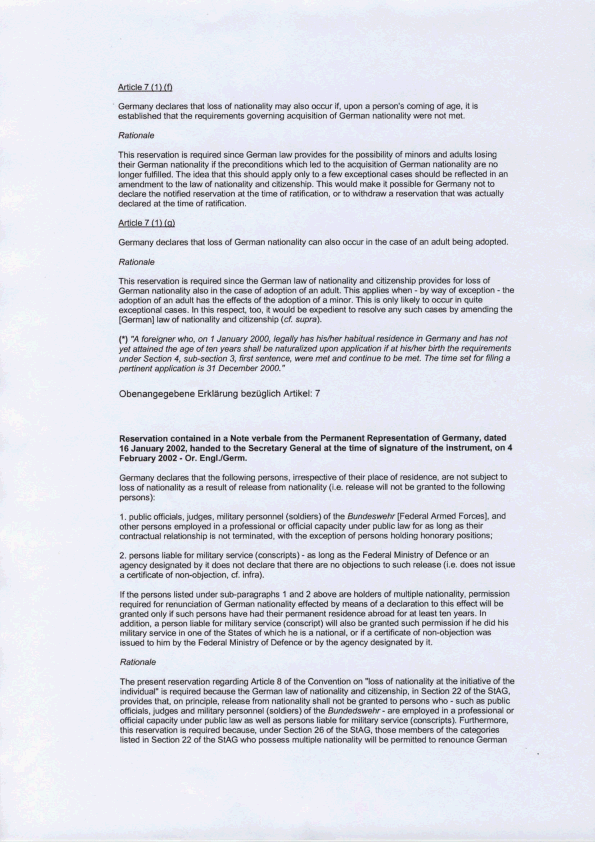 02.09.2013
staatenlos.info
10
Das Kernproblem in Deutschland - die Verfassung fehlt
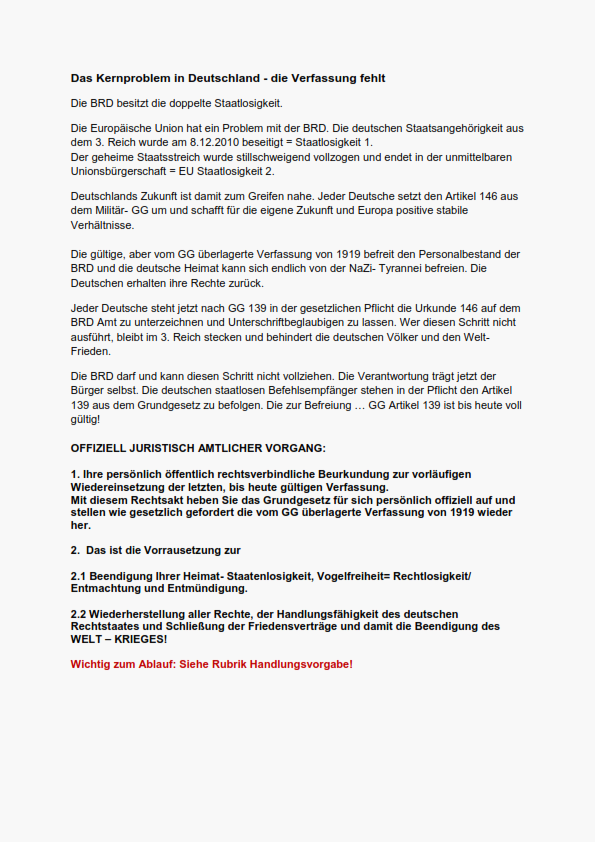 02.09.2013
staatenlos.info
11
Deutschland Vassungslos
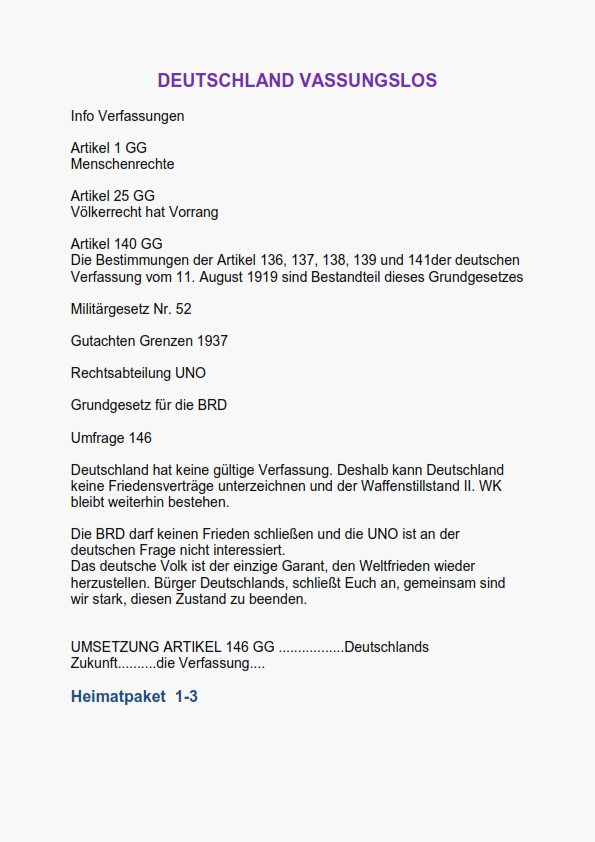 02.09.2013
staatenlos.info
12
VERFASSUNG1919 = Friedensverträge Seite 1- 2
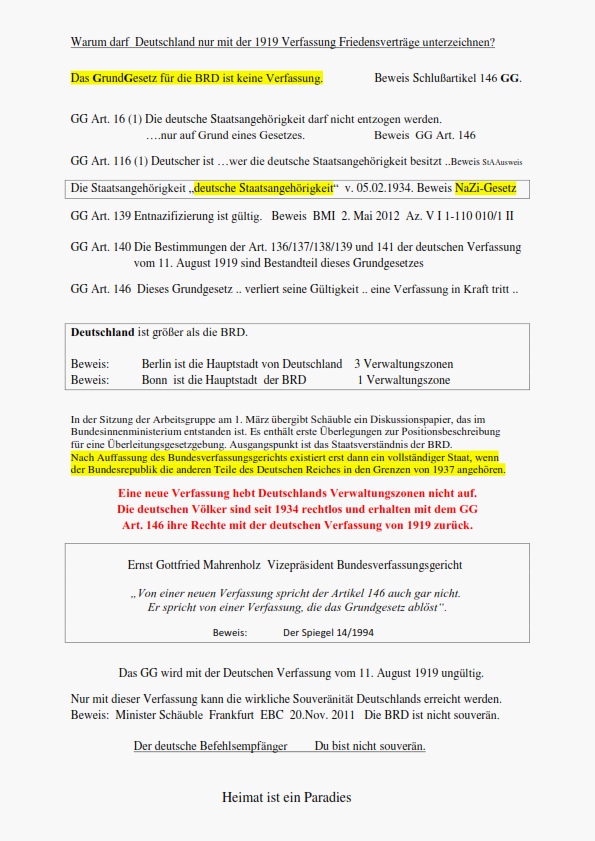 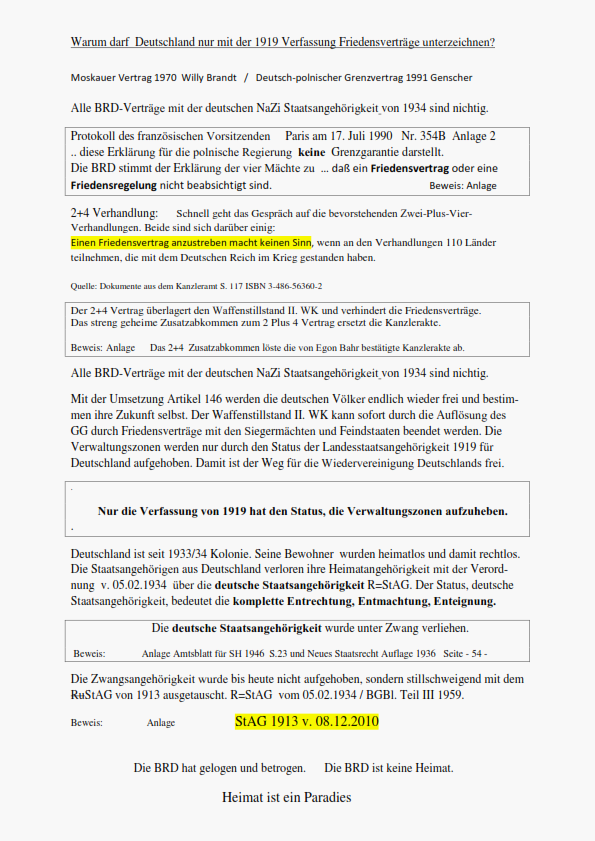 02.09.2013
staatenlos.info
13
VERFASSUNG1919 = Friedensverträge Seite 3
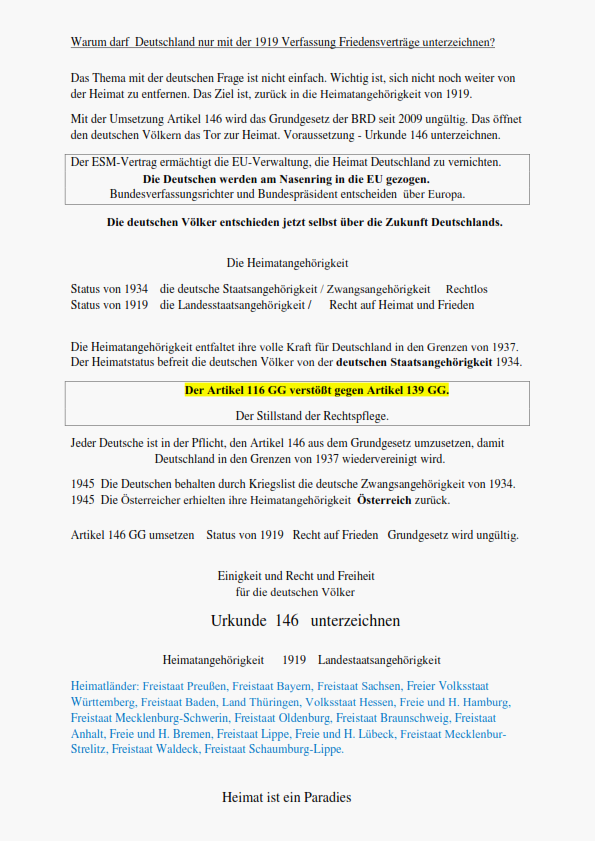 02.09.2013
staatenlos.info
14
Alliierte Zuständigkeit im Militär - Grundgesetz
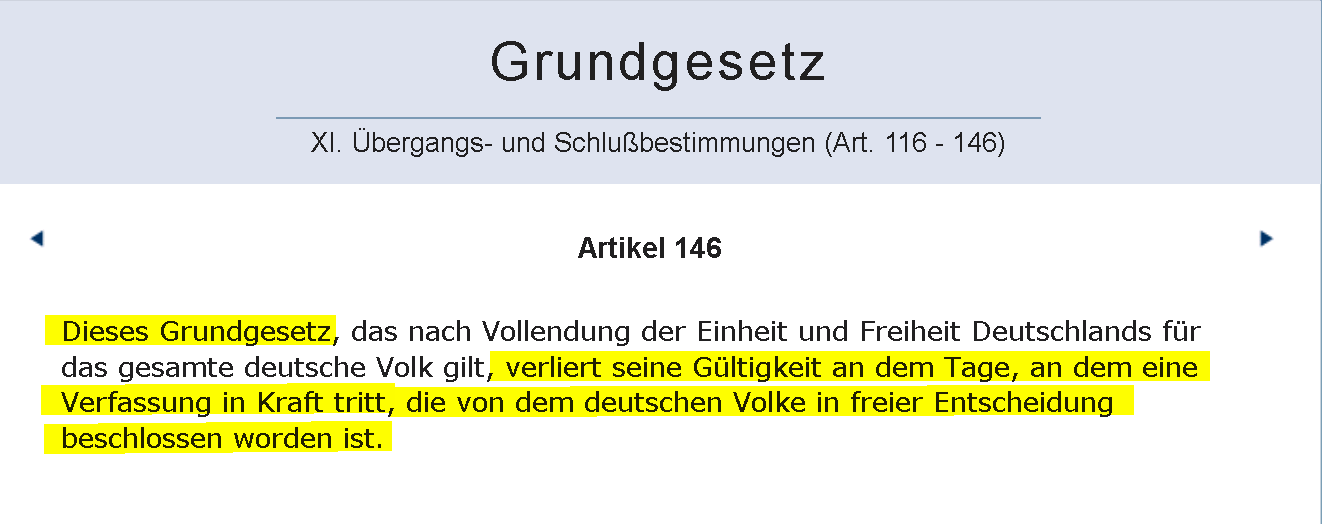 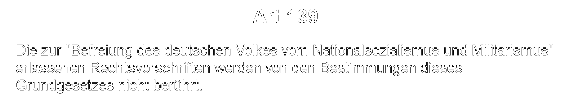 02.09.2013
staatenlos.info
15
Alliierte Zuständigkeit im Grund GesetzSeite 1 - 2
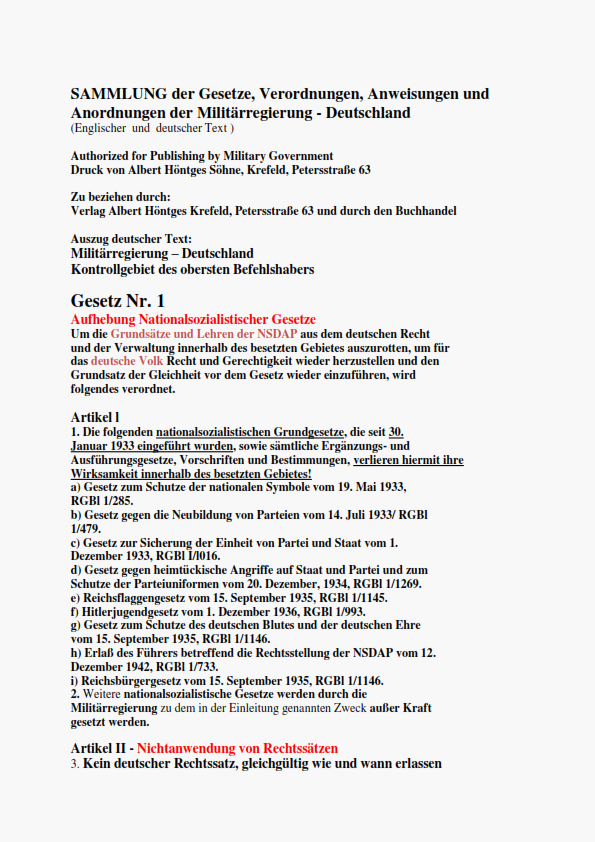 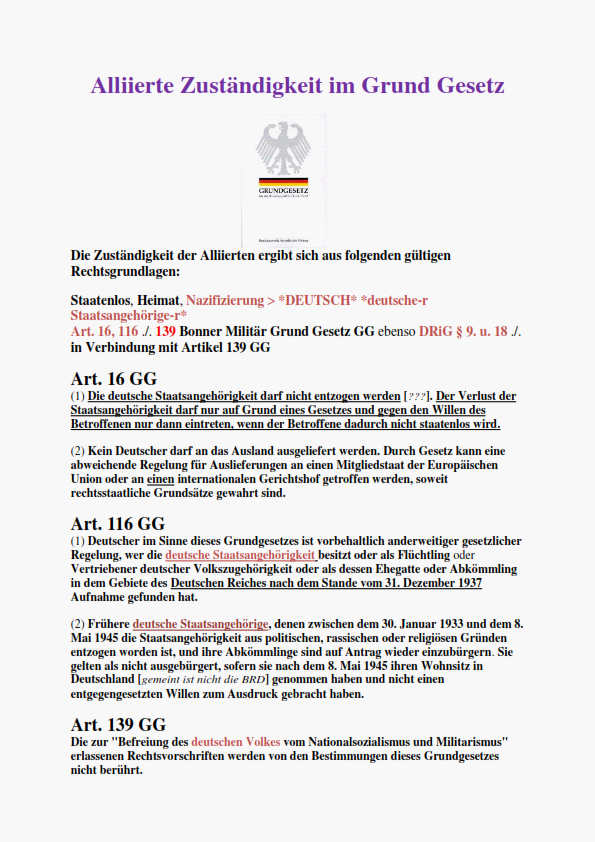 02.09.2013
staatenlos.info
16
Alliierte Zuständigkeit im Grund GesetzSeite 3 - 4
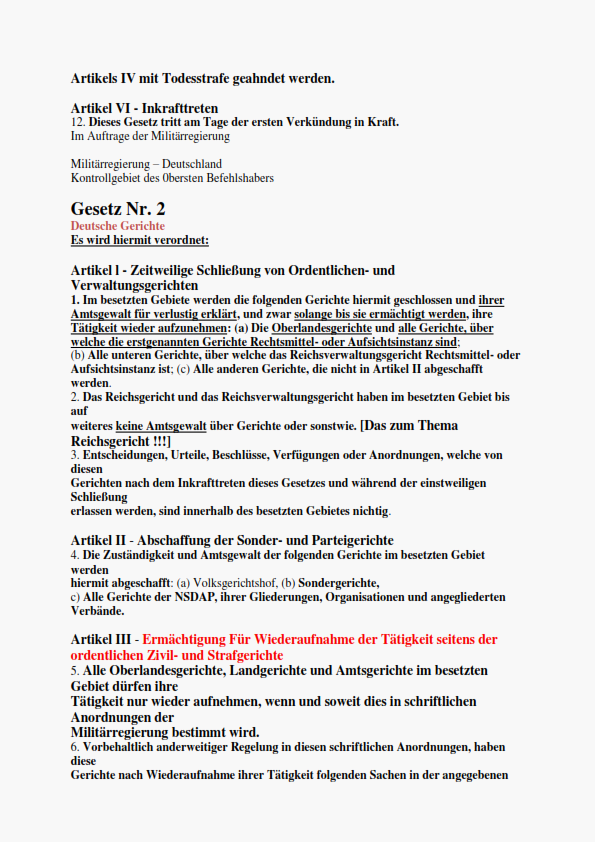 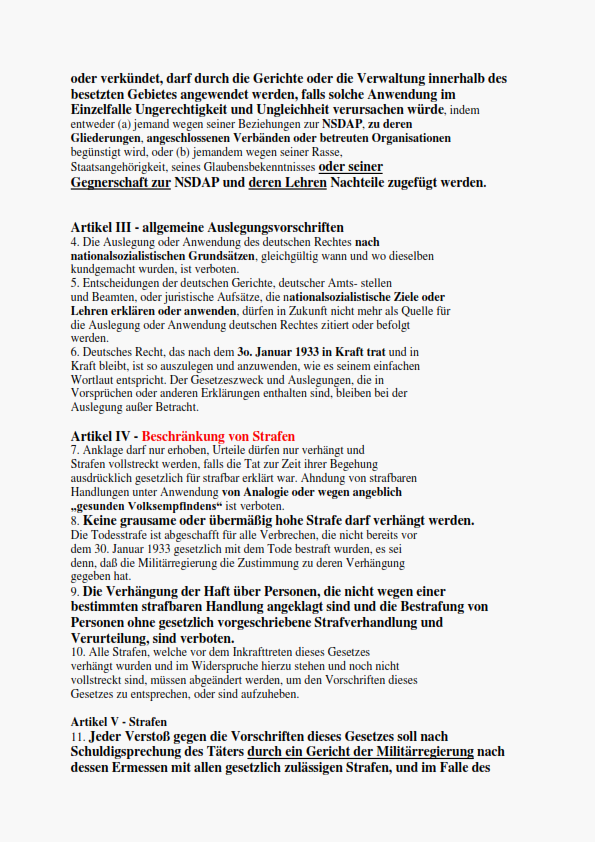 02.09.2013
staatenlos.info
17
Alliierte Zuständigkeit im Grund GesetzSeite 5 - 6
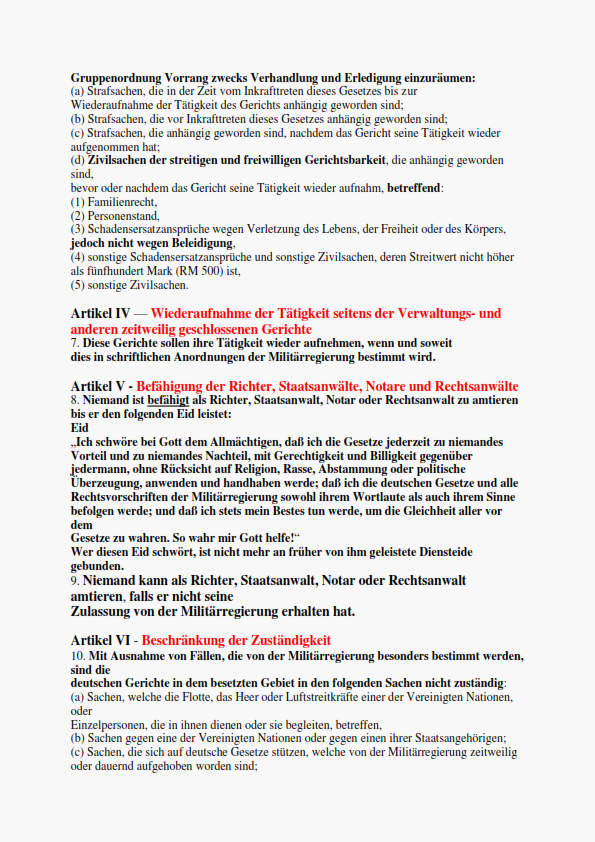 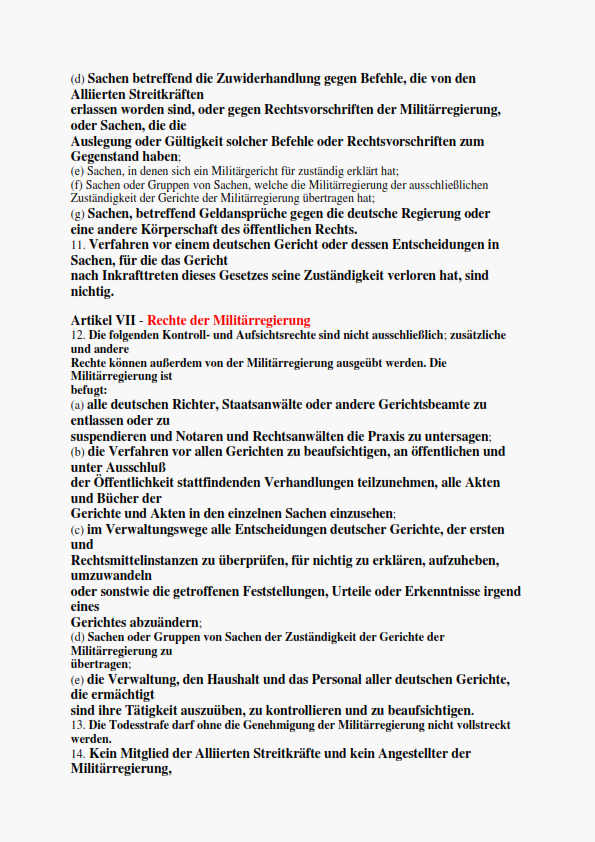 02.09.2013
staatenlos.info
18
Alliierte Zuständigkeit im Grund GesetzSeite 7 - 8
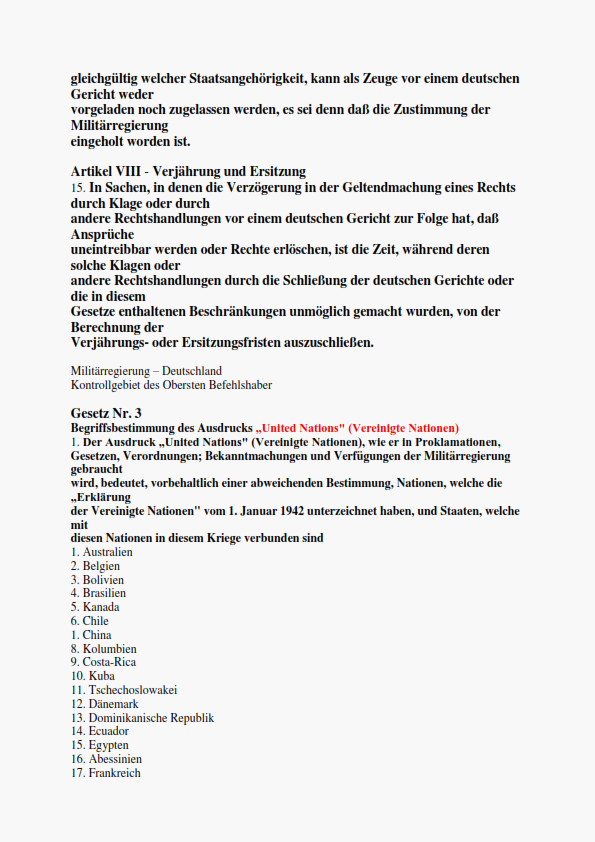 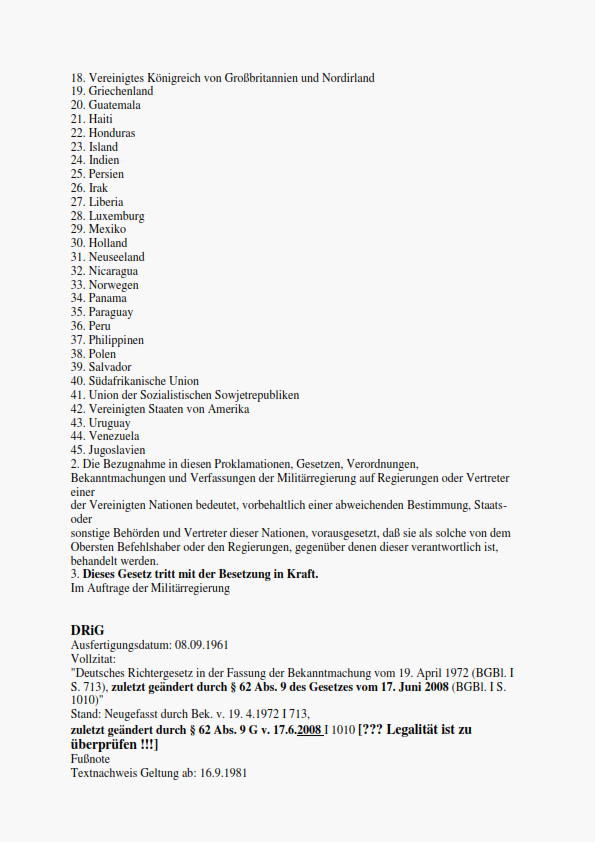 02.09.2013
staatenlos.info
19
Alliierte Zuständigkeit im Grund GesetzSeite 9 - 10
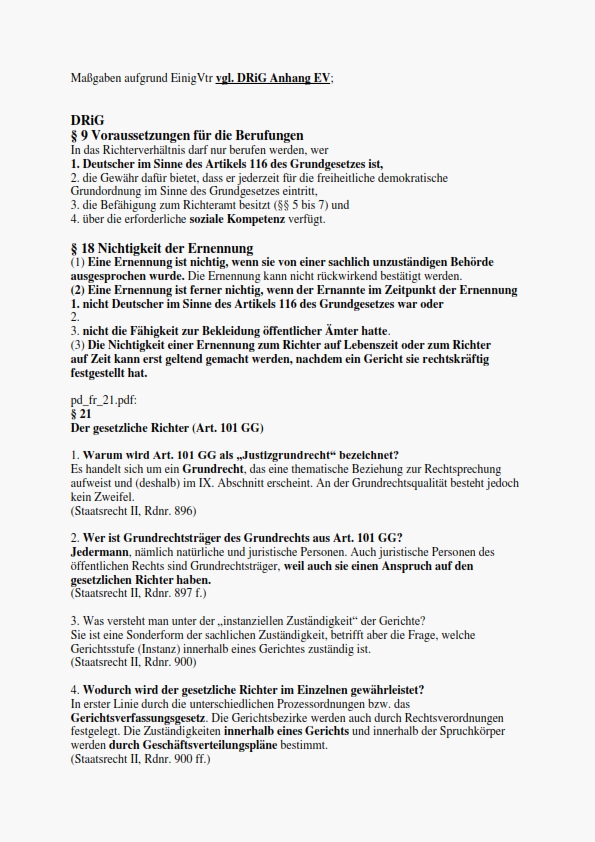 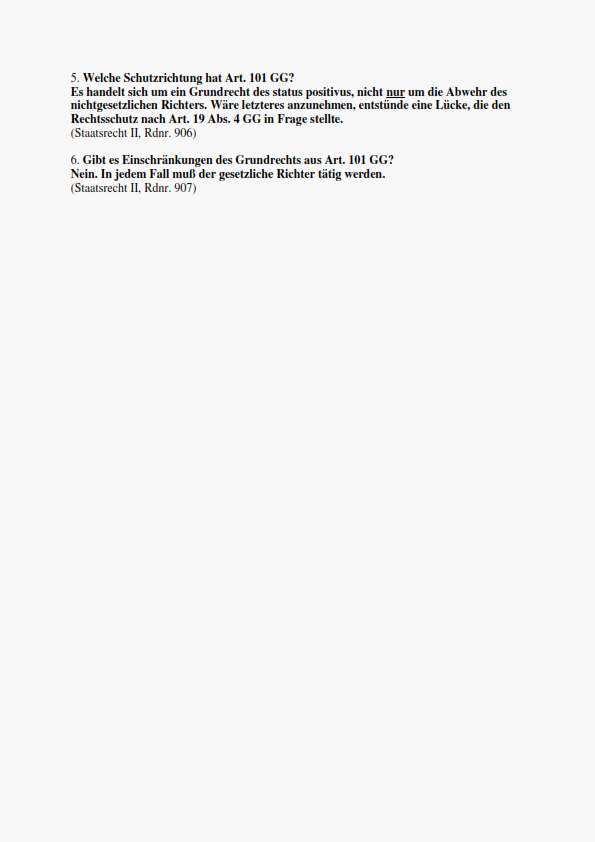 02.09.2013
staatenlos.info
20
Die Hohe Hand
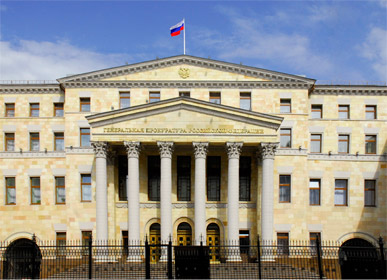 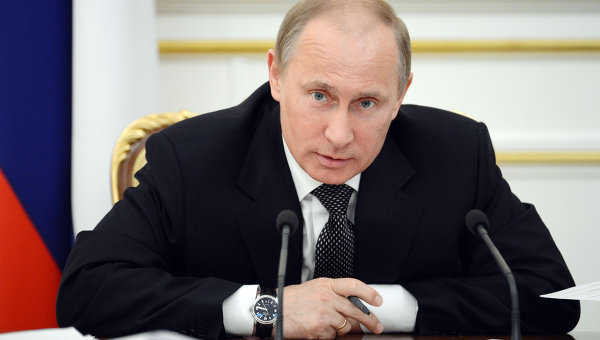 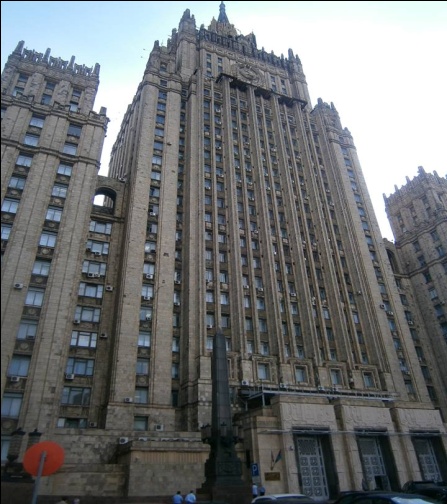 Haupt- Militär-Staatsanwalt der Russischen Föderation (Alliierte Hohe Hand)
Der gesamte Vorgang wurde angenommen und wird vom Haupt- Militär-Staatsanwalt, Cholsunow Pereulok 14, 119852 Moskau / Russische Föderation bearbeitet. (ALLIIERTE HOHE HAND)
Haupt Militär Staatsanwalt                   Главная военная прокуратура
Cholsunow Pereulok 14                       Cholsunow переулок 14
119852 Moskau K 160                           119852 Москва K 160
Russische Föderation                          Российская Федерация
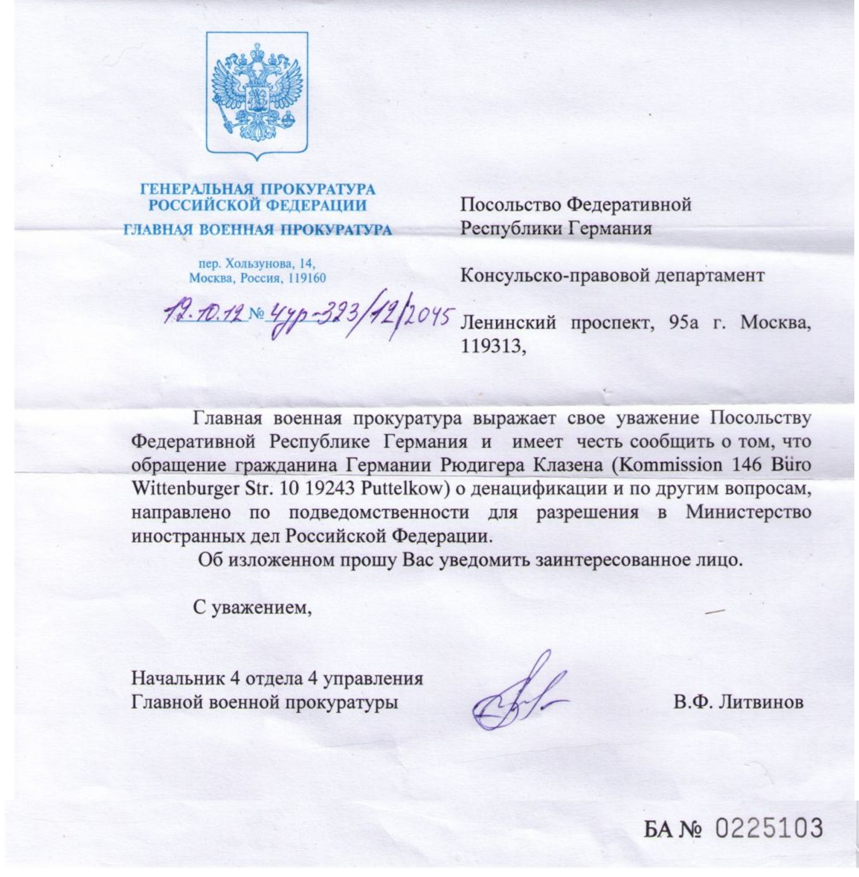 Die BRD führt die NaZi- Kolonie des III. Reiches mit der Glaubhaftmachung *DEUTSCH* und Anwendung der Gleichschaltungsgesetze von 1934 weiter.
Das Militär - Grundgesetz überlagert die gültige Verfassung von 1919.
Die BRD- Kolonie *DEUTSCH*1934 überlagert den deutschen Heimatstaat.
Seit 1945 Welt- Krieg aktiv: keine Friedensverträge mit 54 Nationen.
Die BRD darf, will und kann keinen Frieden schließen.
Das Personal *DEUTSCH* 1934 wurde ab 8.12.2010 STAATENLOS in der BRD NaZi- Kolonie.

Art. 116 GG „deutsche Staatsangehörigkeit" 1934
Art. 16 GG STAATENLOS
Art. 139 GG Befreiung von der faschistischen Gleichschaltung
Art. 146 GG Heimatangehörigkeit / Welt- Frieden
02.09.2013
staatenlos.info
21
staatenlo.info
02.09.2013
Militär - GG vs. Politik
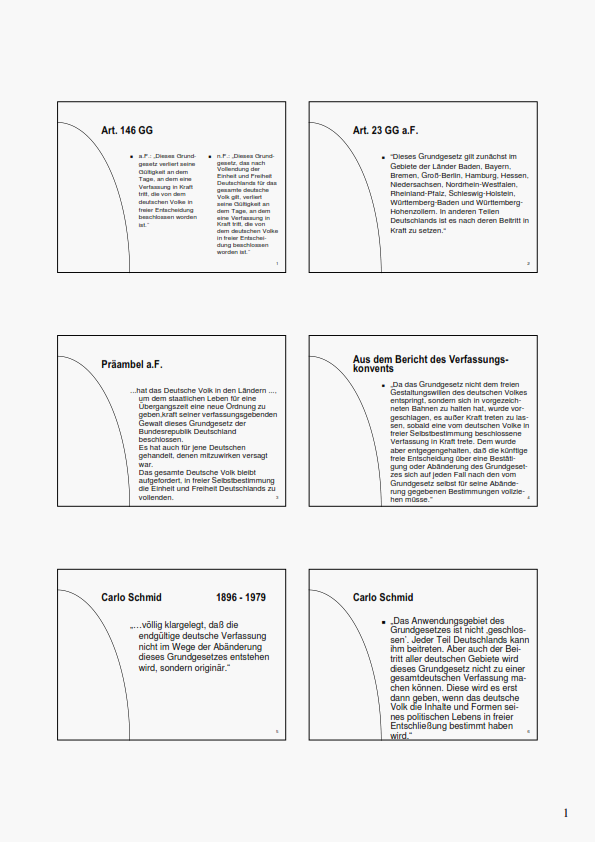 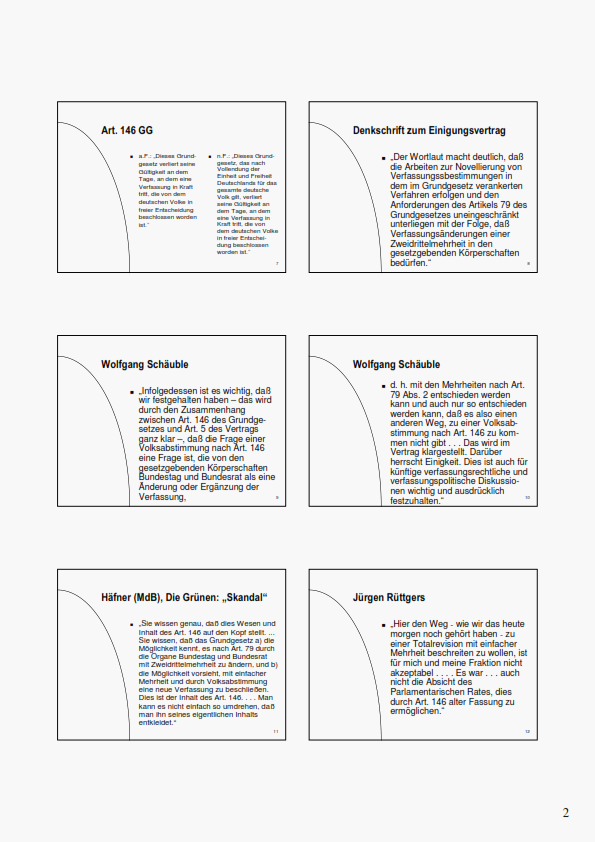 02.09.2013
staatenlos.info
22
Militär - GG116 - die Staatsangehörigkeit besteht unabhängig …
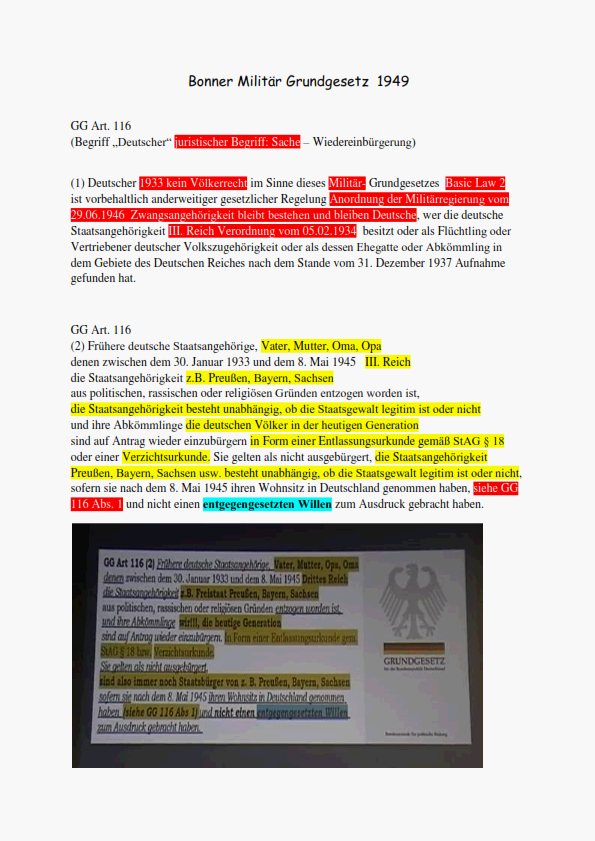 02.09.2013
staatenlos.info
23
Deutscher Bundestag Seite 1 - *Die Linke*
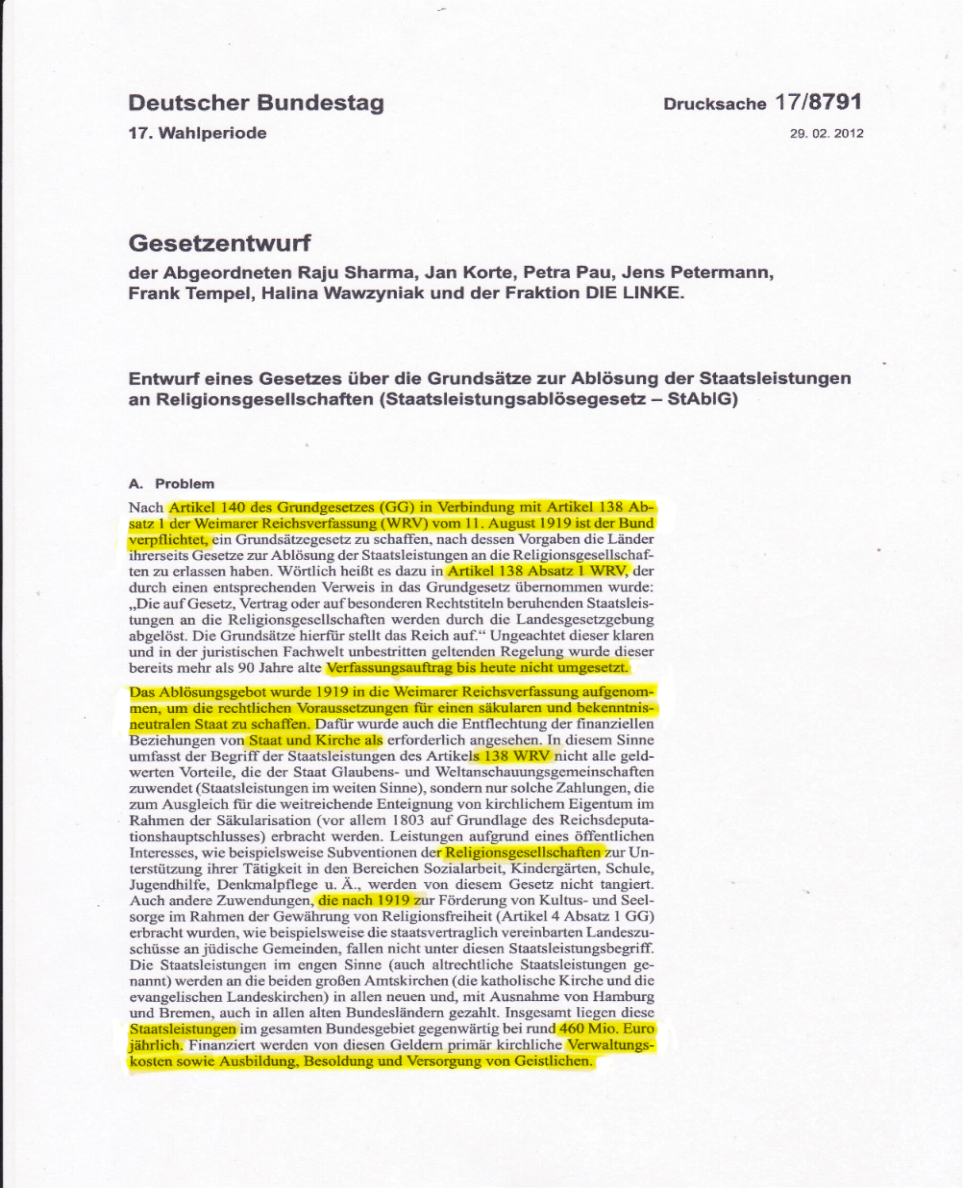 02.09.2013
staatenlos.info
24
Kriegslist neue Verfassung 1 (HLKO Art. 24)
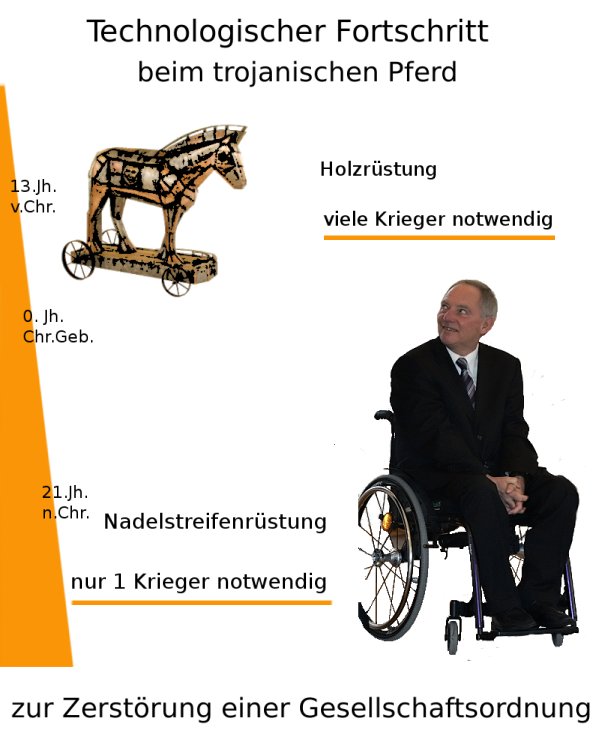 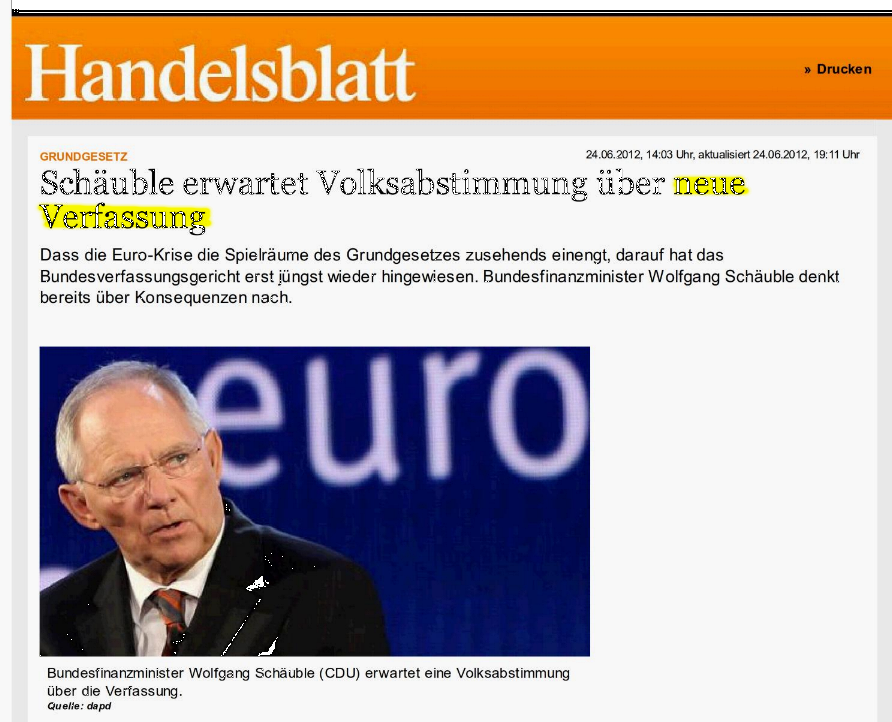 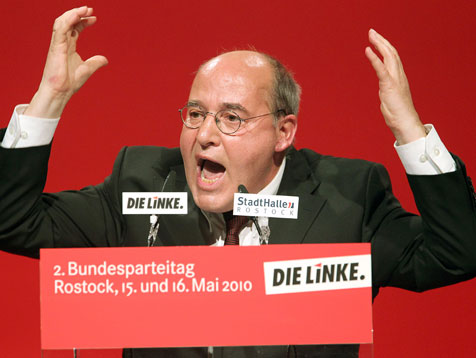 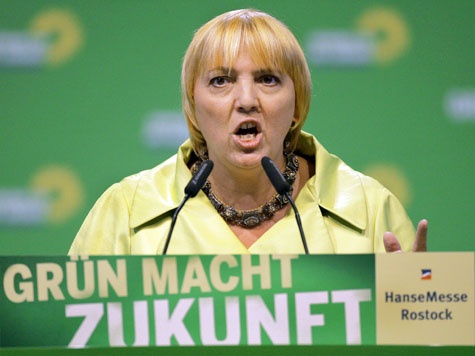 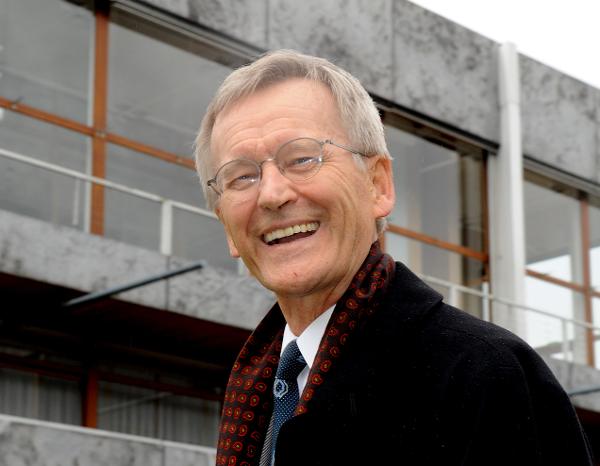 02.09.2013
staatenlos.info
25
Kriegslist neue Verfassung 2 (HLKO Art. 24)
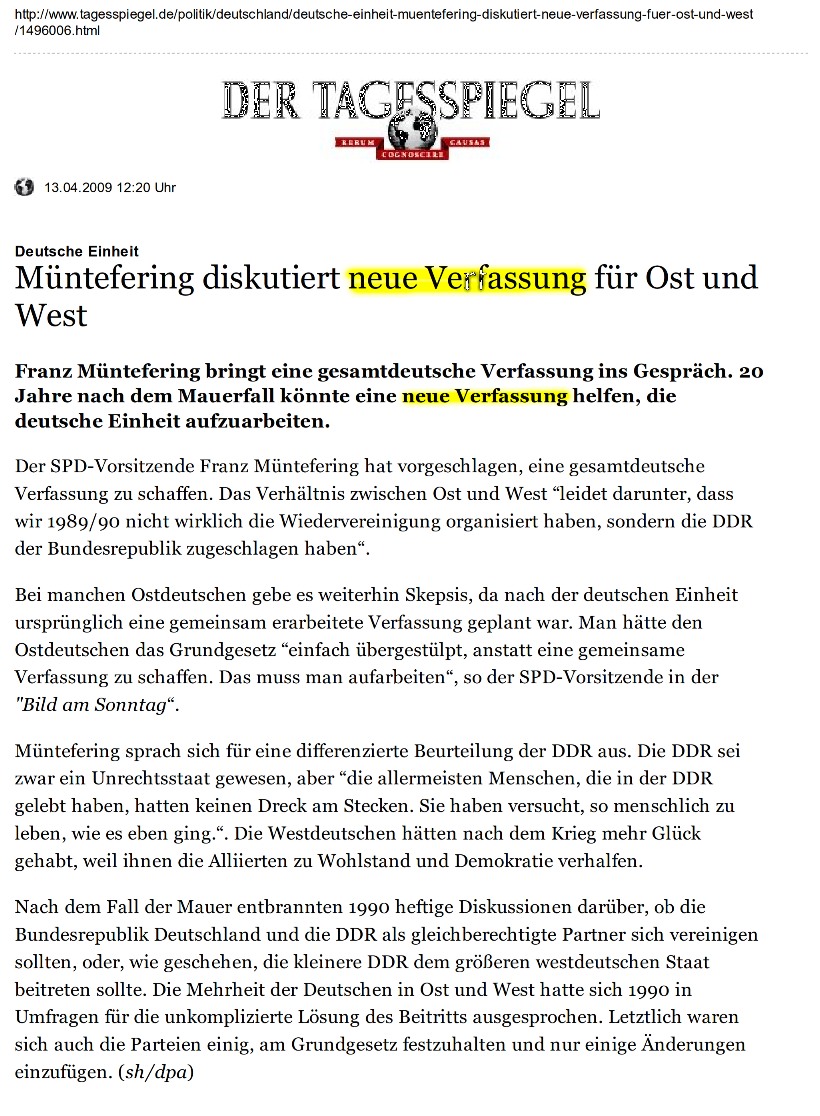 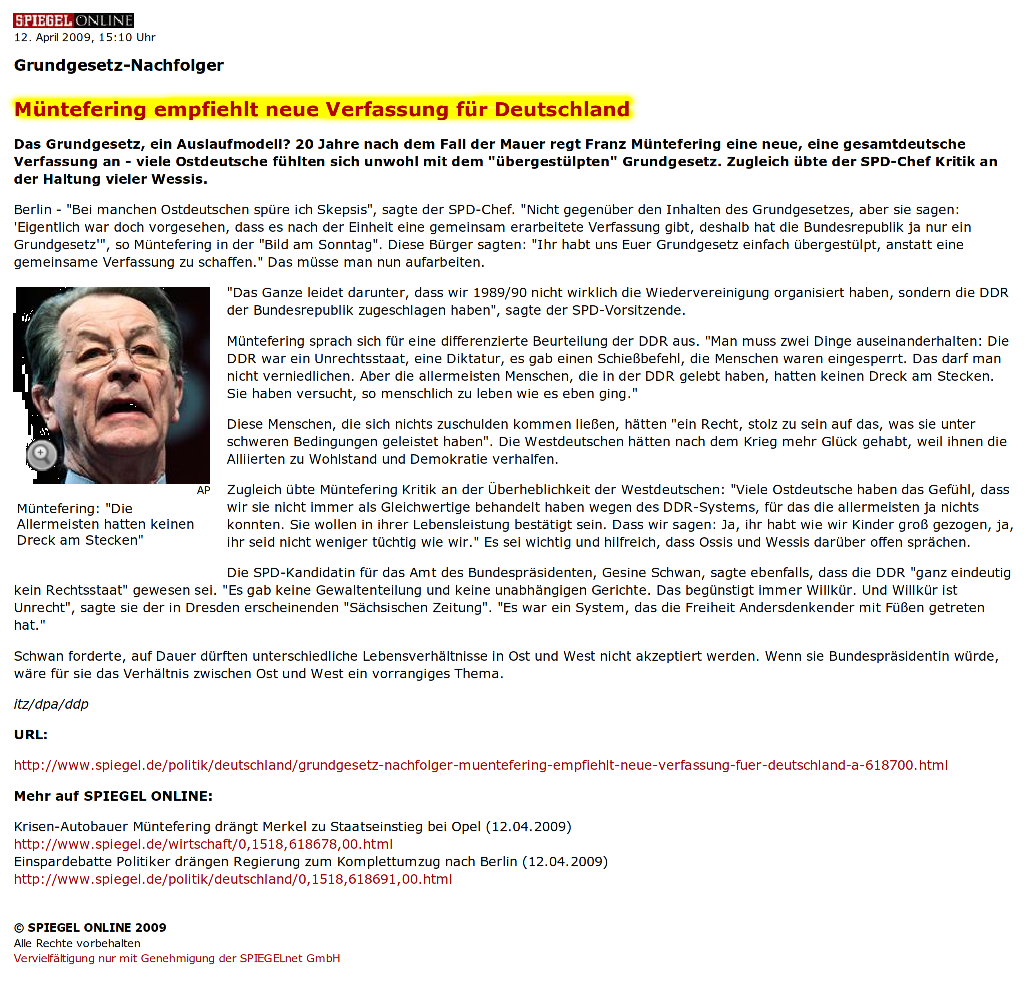 02.09.2013
staatenlos.info
26
Der Plan: Geheimaktion Grundgesetz 2011 - Bundestagswahl 2013
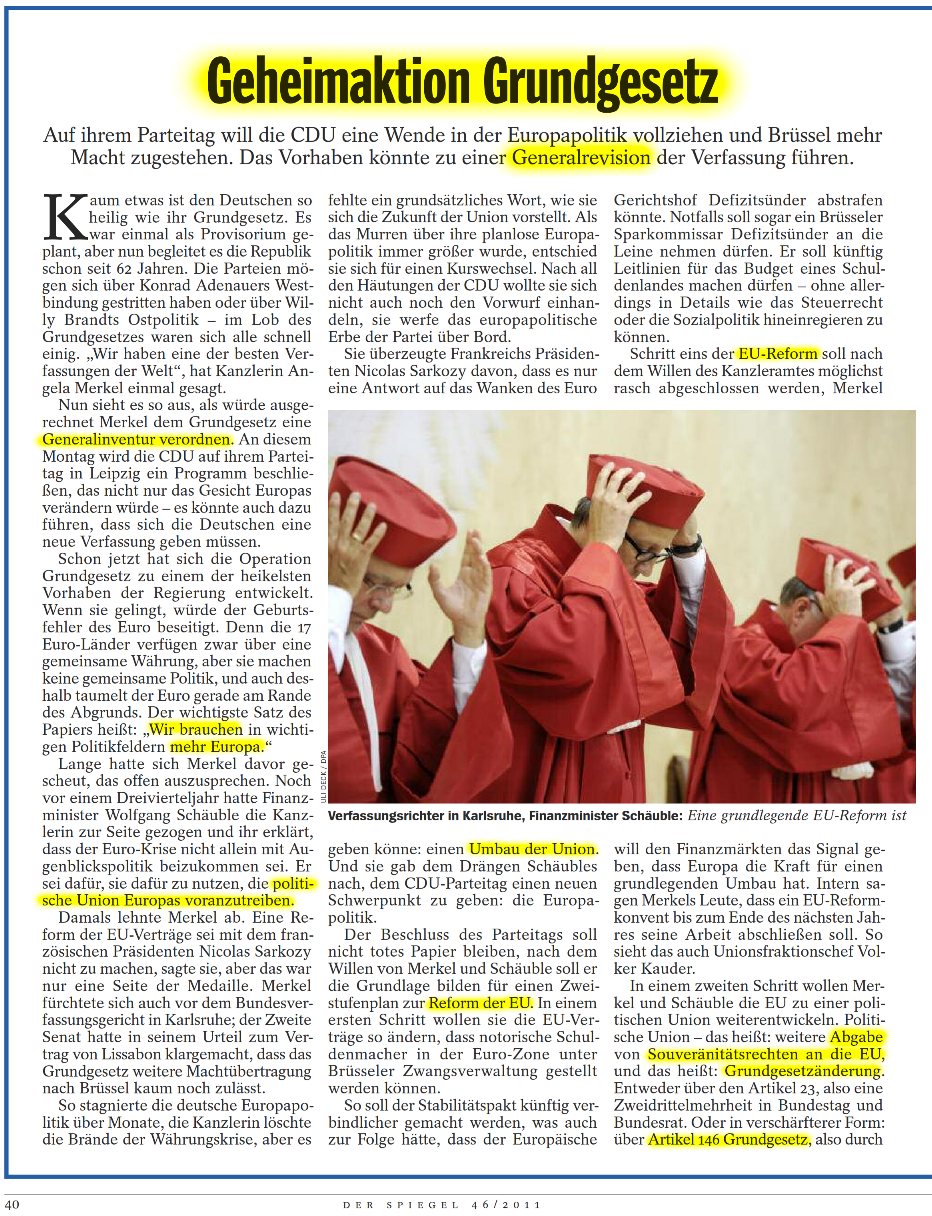 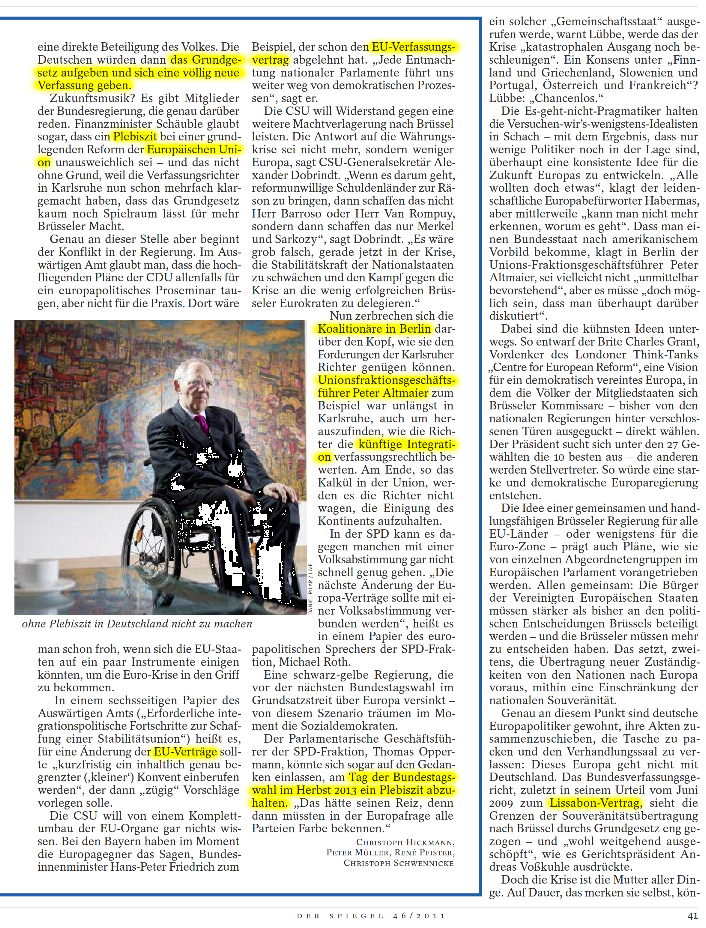 02.09.2013
staatenlos.info
27
DEUTSCHLAND hat und ist die  LÖSUNG
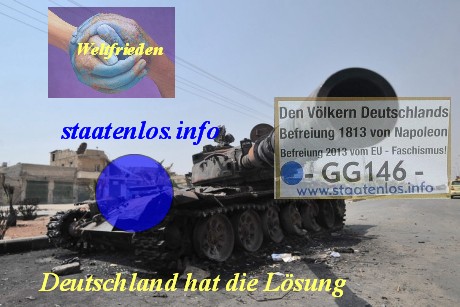 02.09.2013
staatenlos.info
28
Solidarität für Heimat & Welt- Frieden  = Zukunft für alle
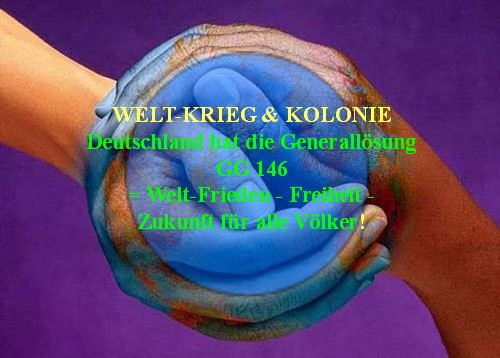 02.09.2013
staatenlos.info
29
HEIMAT- Reichstag
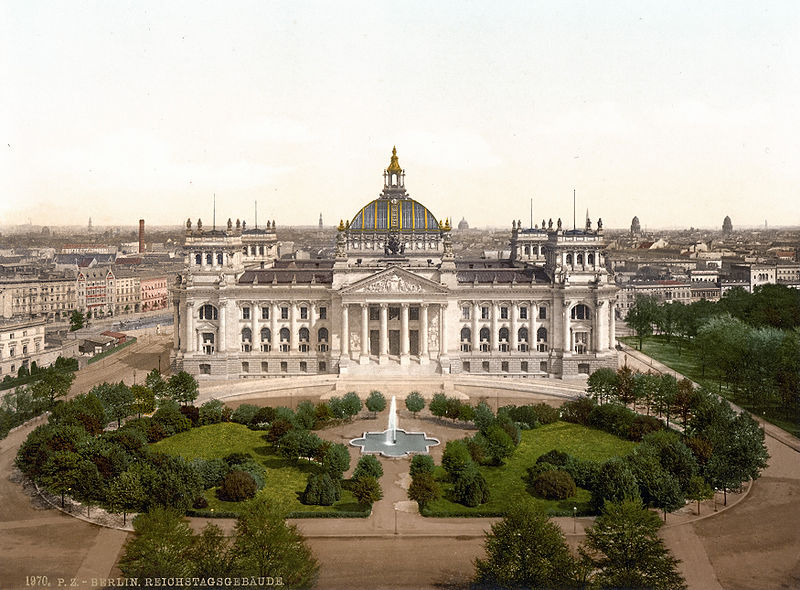 02.09.2013
staatenlos.info
30